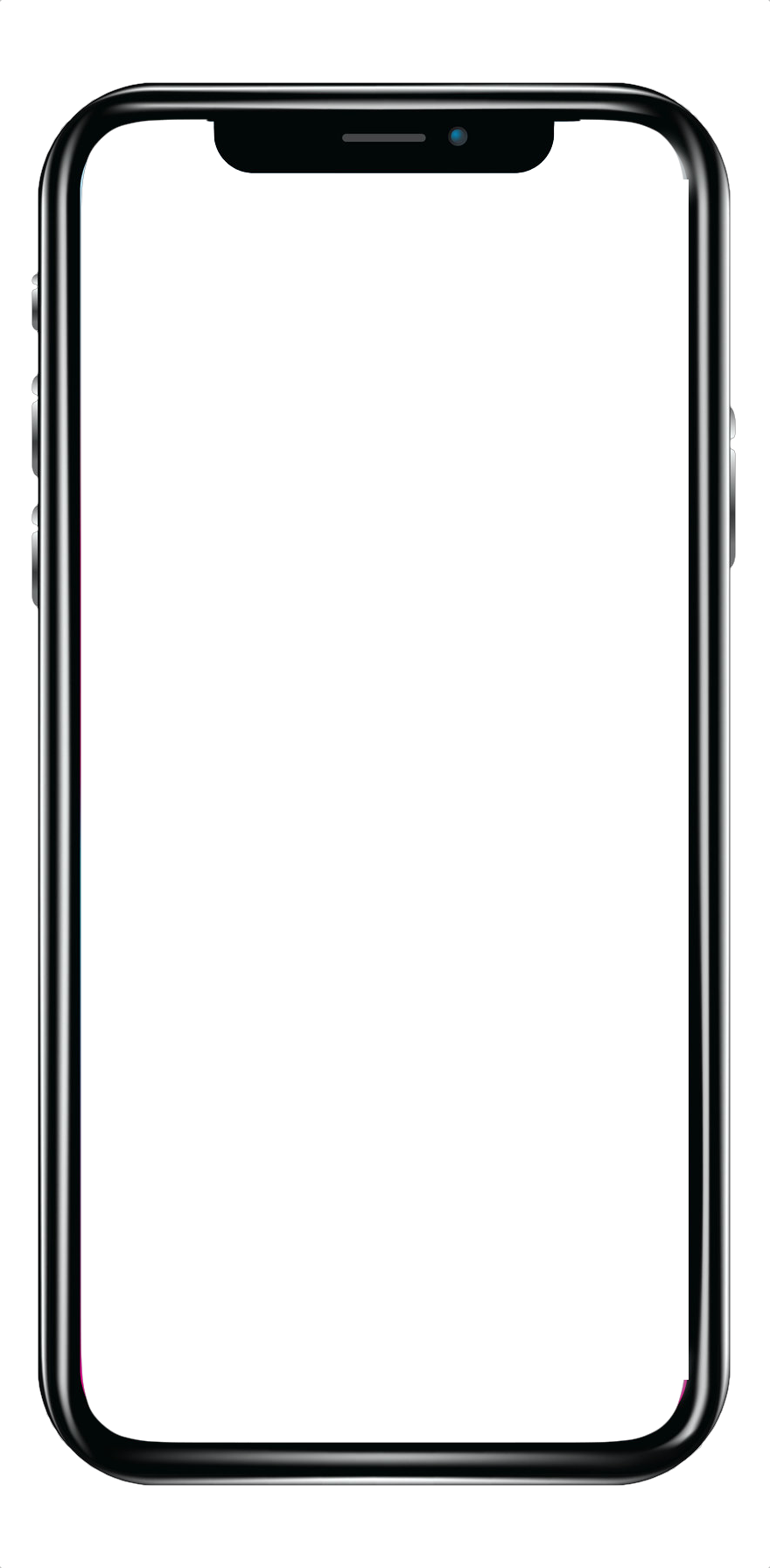 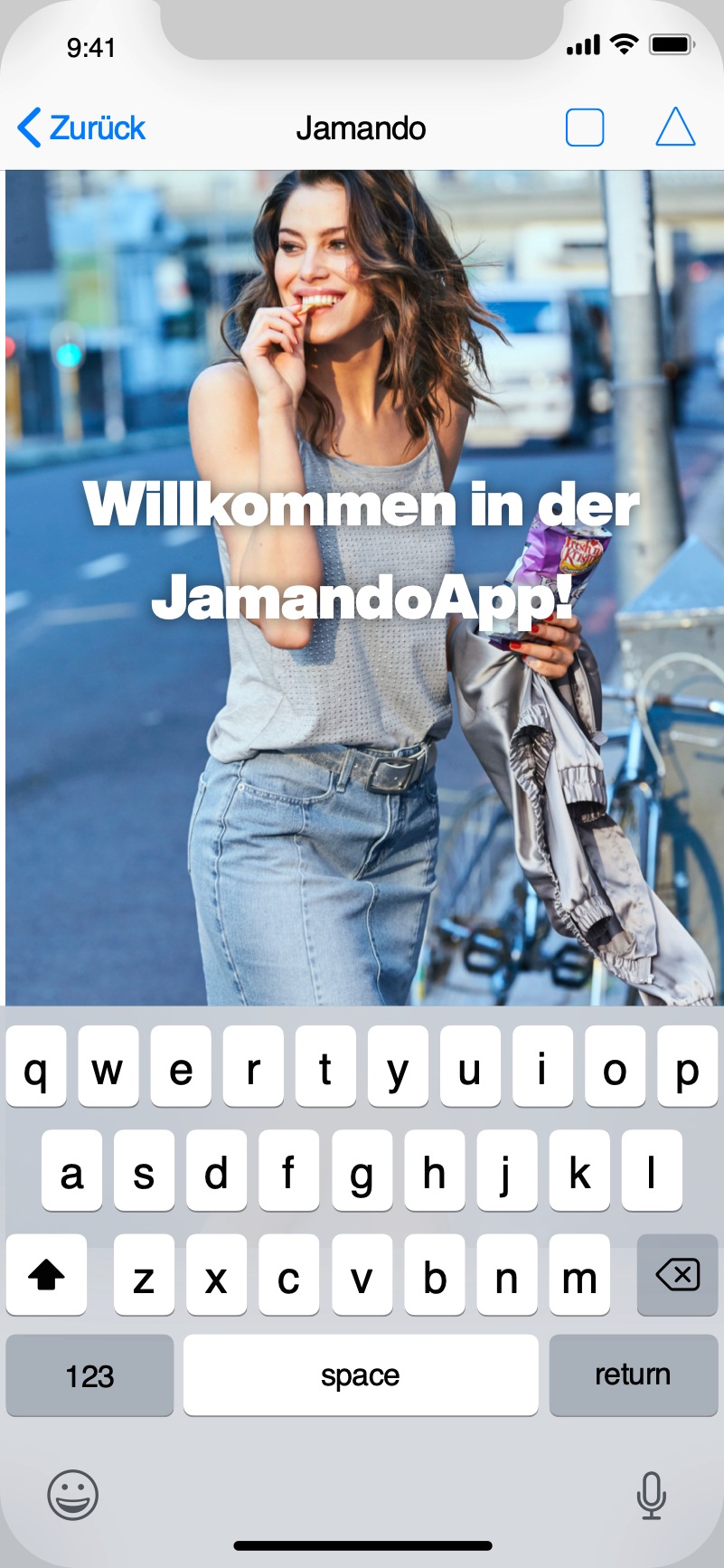 Herzlich Willkommen
Projekt
Jamando App
1. Sitzung des Projektteams
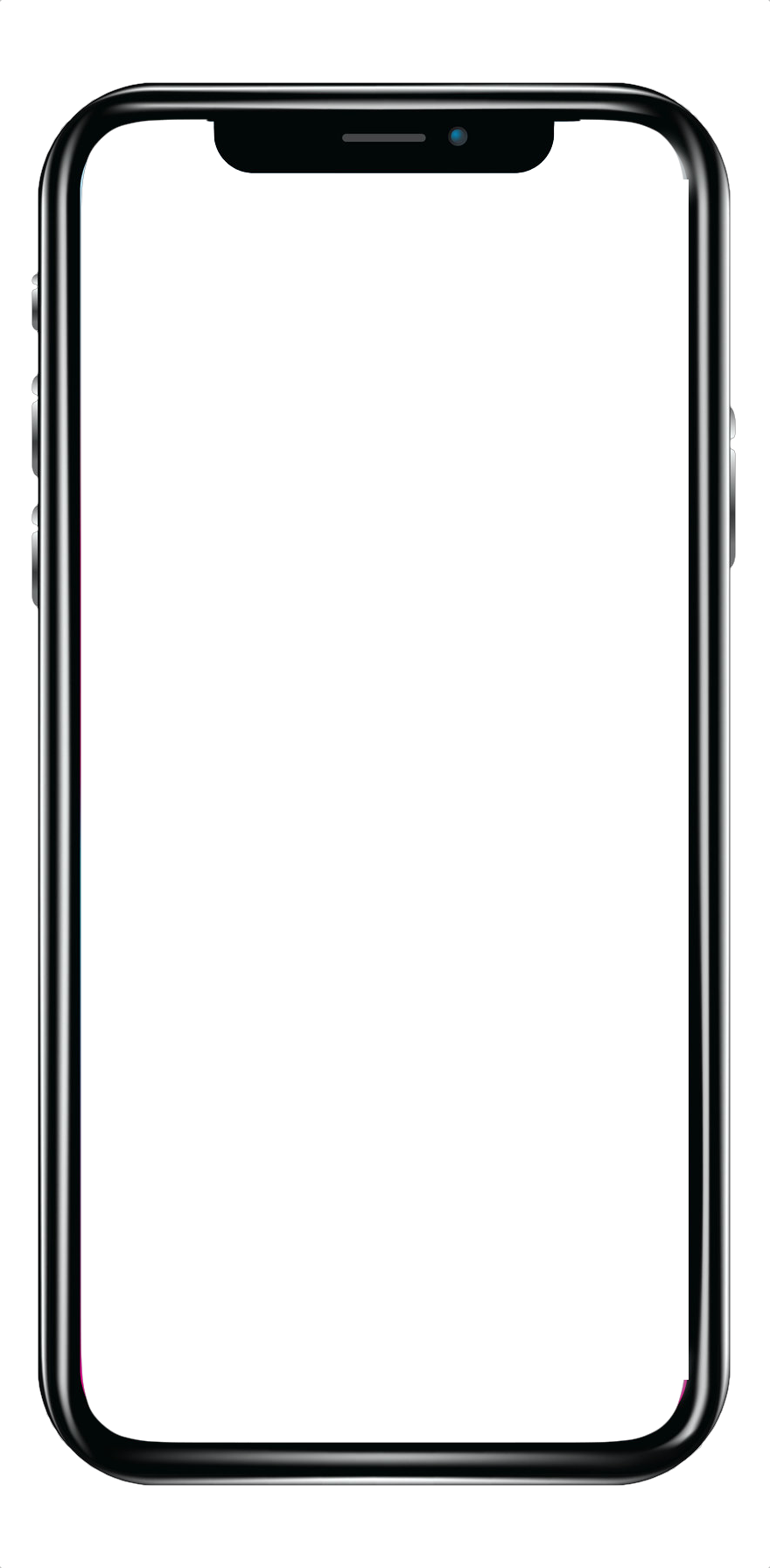 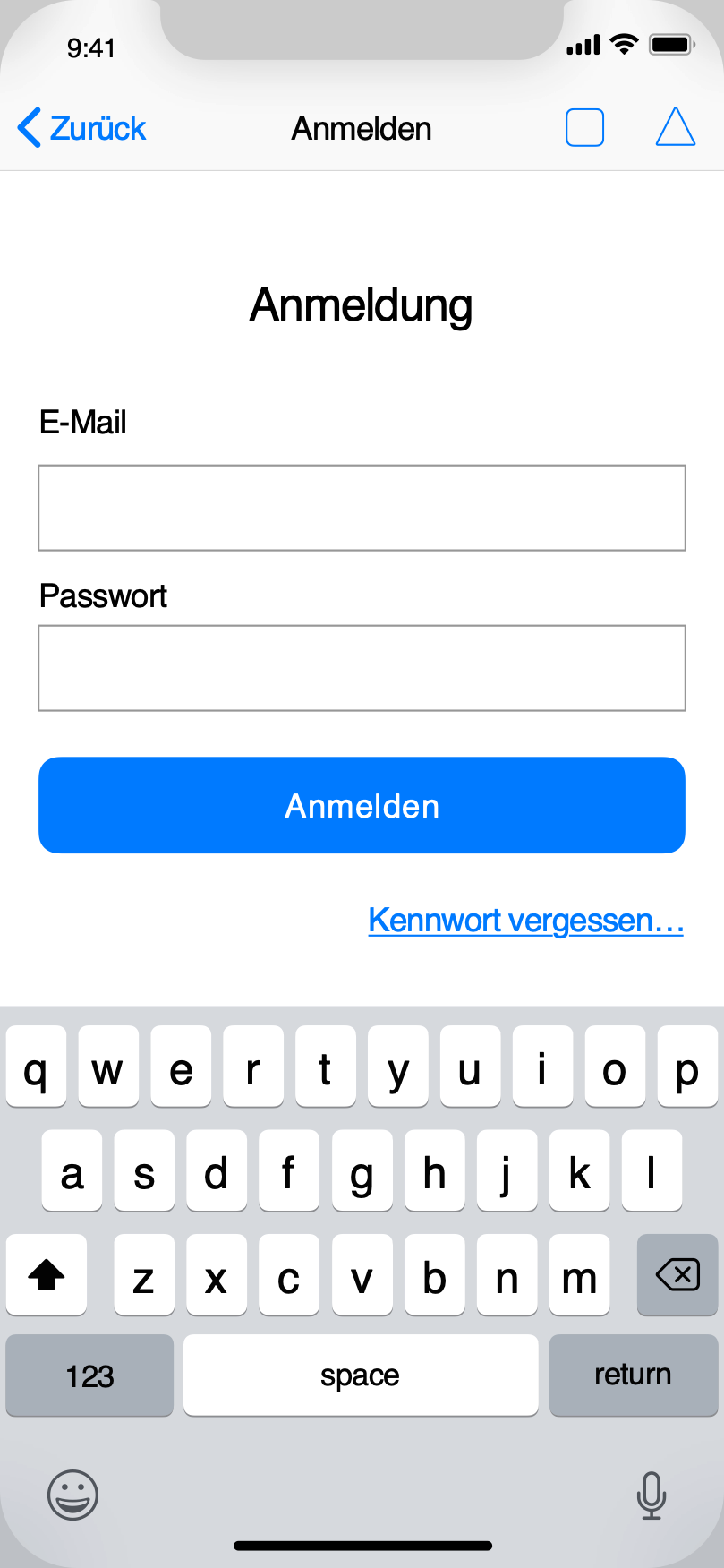 Funktionen - User Stories
Die Kundin meldet sich mit ihrem Shop-Account in der App an.